TUGASDesain Layout
Pemrograman Web
Desain Home Page
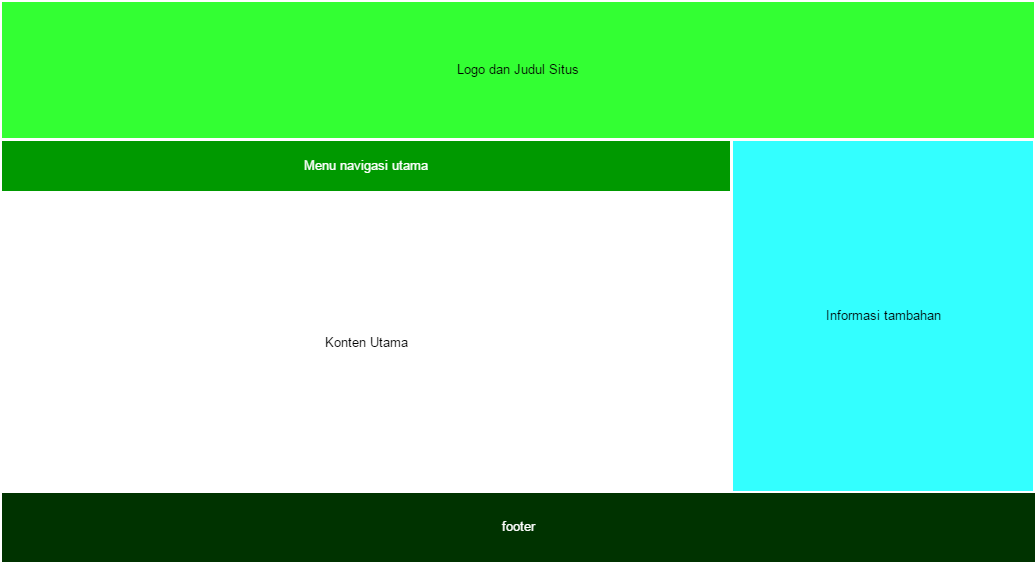